Муниципальное автономное дошкольное образовательное учреждение Белоярского района «Центр развития ребенка – детский сад «Сказка» г. Белоярский»
Виды транспорта
Окружающий мир
Воспитатель:
Козлова Файруза Нафисовна
2014 г.
Выбери пассажирский 
транспорт
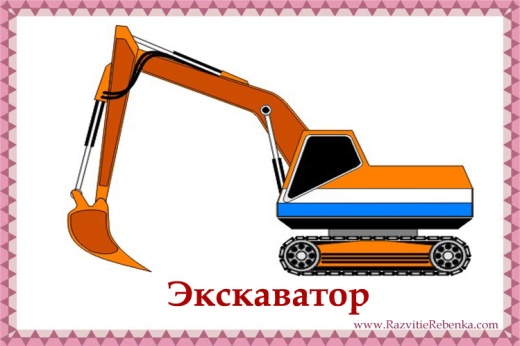 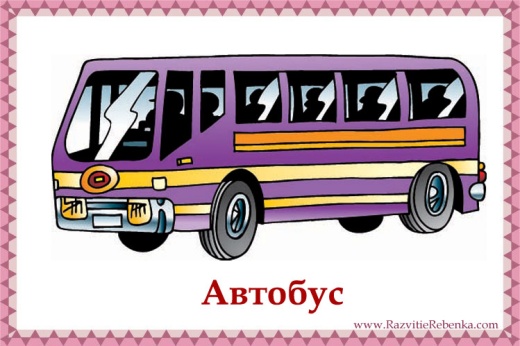 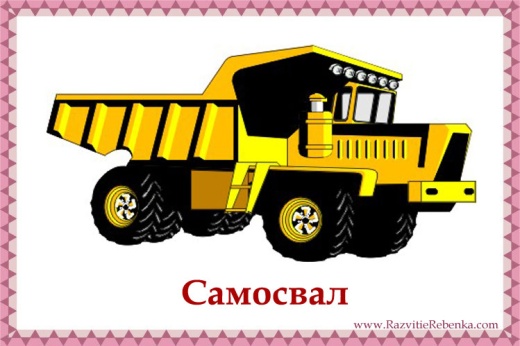 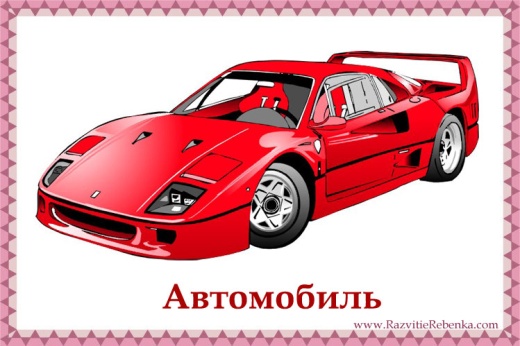 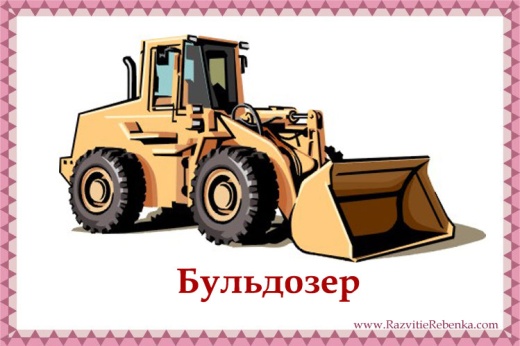 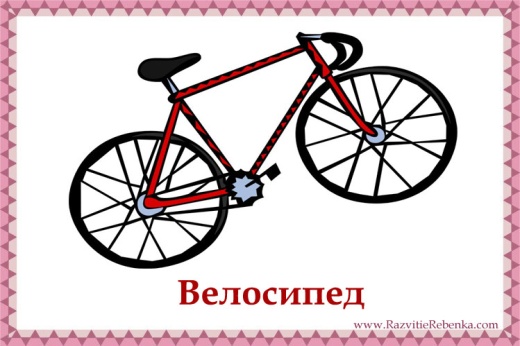 Выбери воздушный 
транспорт
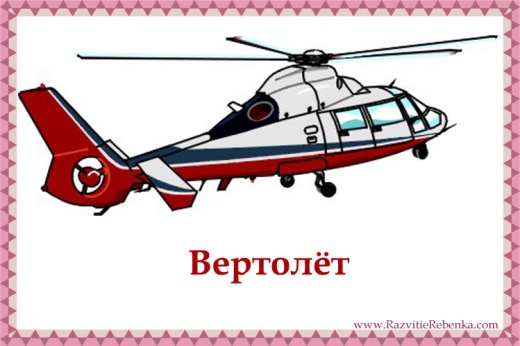 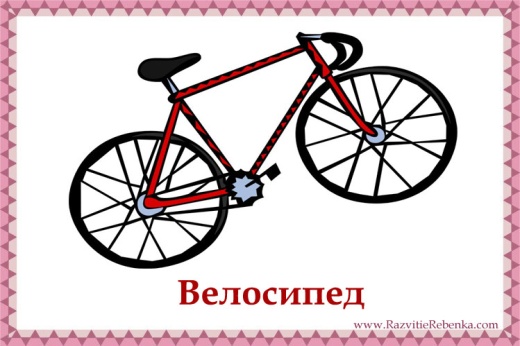 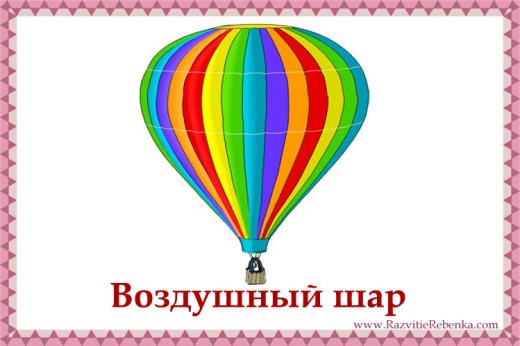 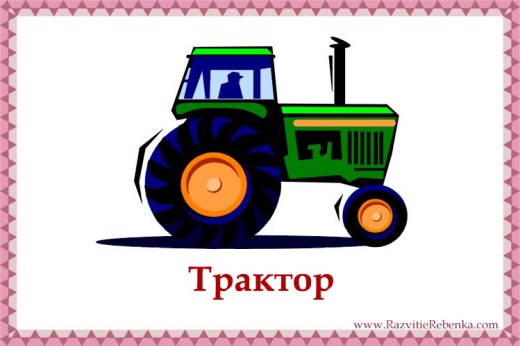 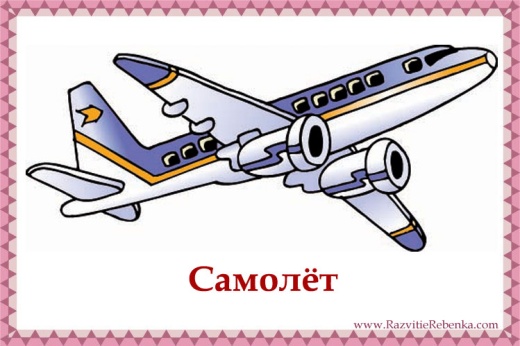 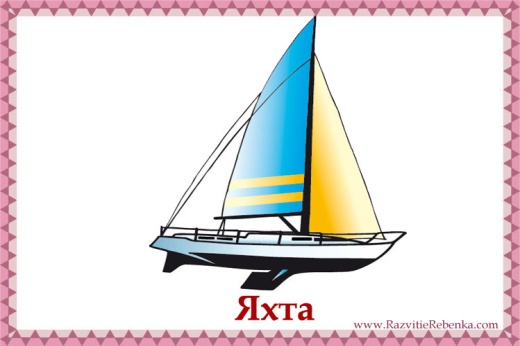 Выбери водный 
транспорт
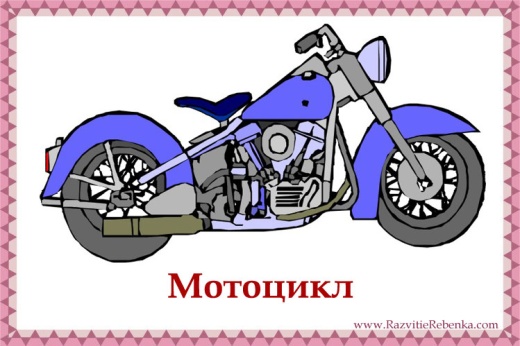 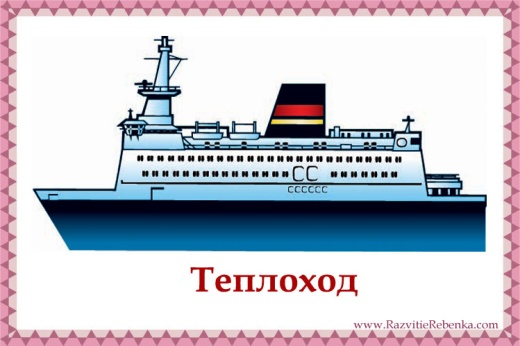 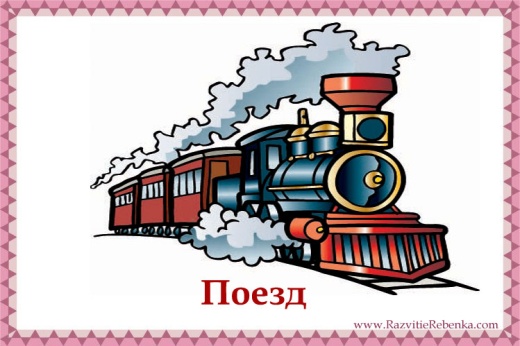 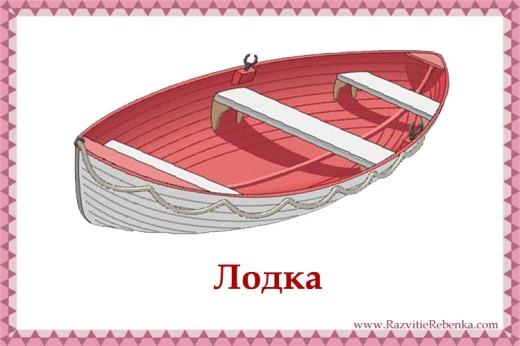 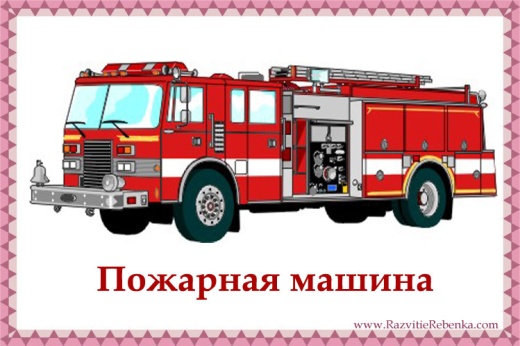 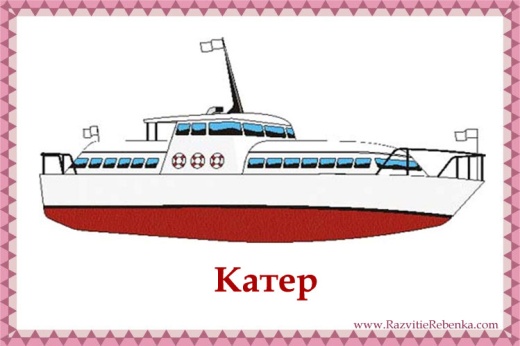